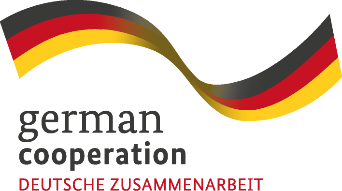 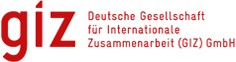 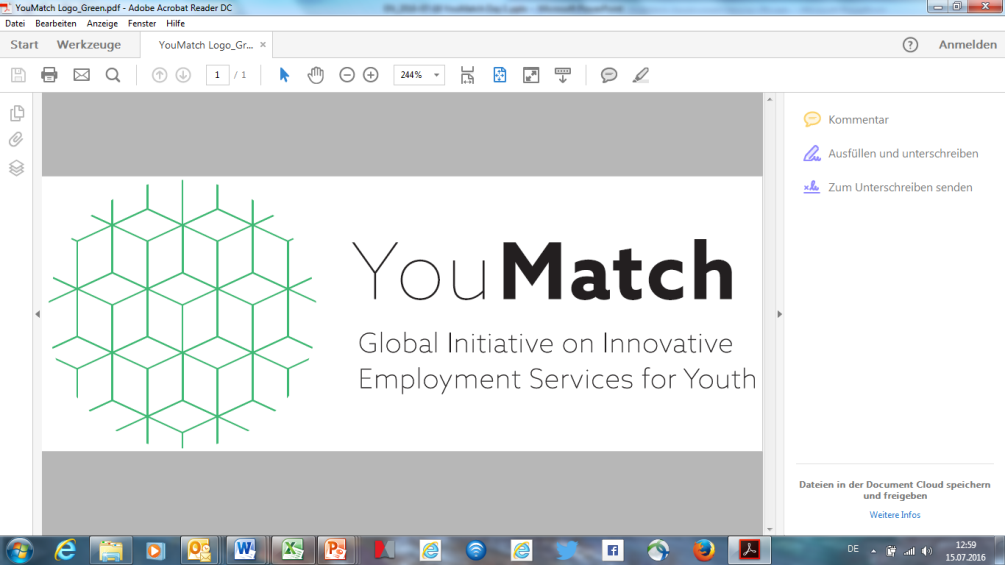 4th Online CoP Meeting
“Using labour market information as essential basis for effective Employment Services for youths”
08 October 2019 : 11:00 – 01:00 GMT
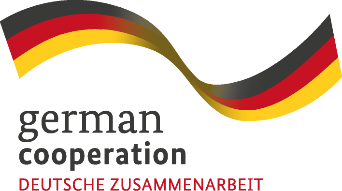 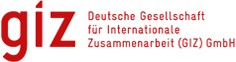 Online Meeting Etiquette and Rules
General 

Meeting will be recorded for documentation purposes
Check your Microphone and Camera is functioning 
Mute Microphone if you do not have the floor to reduce background noise
Disable video if internet connection is weak

Chat Function within GO-TO Meeting

Send a message in the chat if there is point you wish to raise while members have the floor
GIZ Focal Point and Facilitator Tandem will respond to any questions raised in chat
GIZ Focal Point will assist with any Technical issues you may have (Message in chat or on Whatsapp
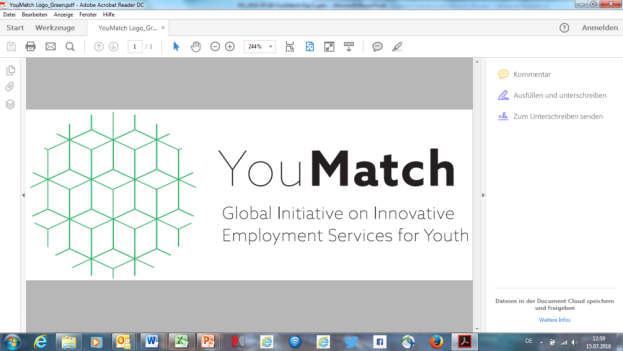 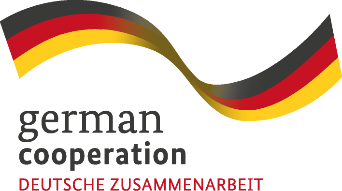 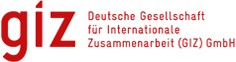 AGENDA
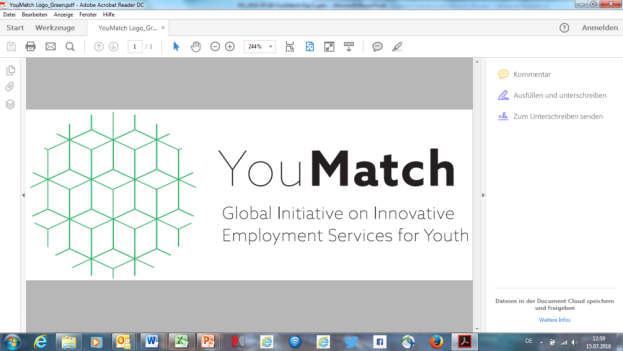 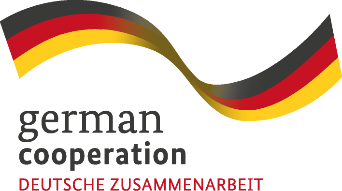 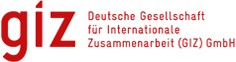 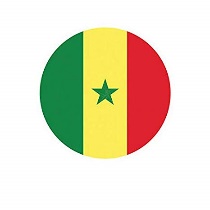 Mr. Oumar Diop
AUC -  Labour , Employment and Social Affairs

Coordinator, AUC-ILO-IOM-ECA Joint Programme on Labour Migration Governance for development and Integration 

Master in Business Law, University of Dakar
Graduate of National Civil Service School of Senegal, Competition and Trade Commissioner
Master of Business Administration, HEC Montreal
 
Director of Employment, Senegal, 1996-2006
Senior Policy Officer, Labour and Employment, AUC, 2007-2016
Adviser to Commissioner for Social Affairs, 2016-2018
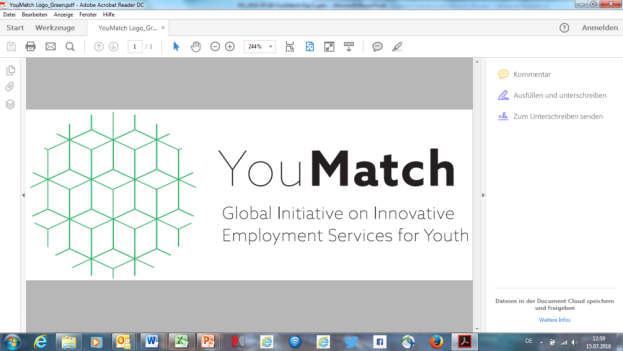 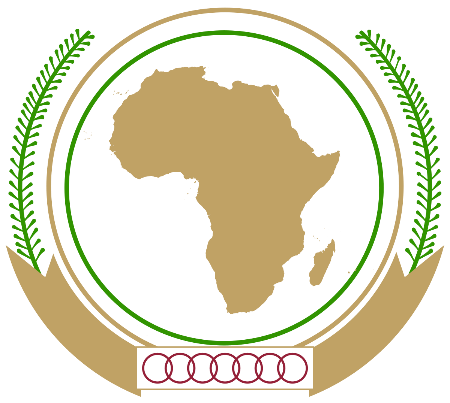 African Labor Market Information System

Harmonization and Coordination Framework for LMIS

Department of Social Affairs,
Commission of the African Union
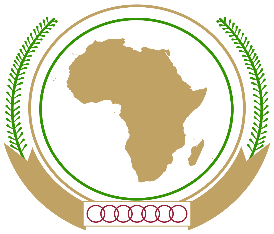 Presentation by: Mr Oumar Diop (AUC)
08 November 2019 : YouMatch LMIS CoP
FRAMEWORK FOR HARMONIZATION AND COORDINATION OF LMIS IN AFRICA
Main challenges:

Vocational Training (TVET) and Labor Market Needs
Informal economy and rural labor market
Social Protection and Productivity
Low capacity for monitoring and evaluating employment policies
Low regional integration of labor market vs
Mobility and Migration of the inter and intra-regional workforce
Women and Youth
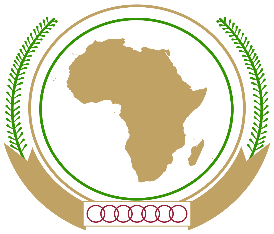 Goal: To have a harmonized Conceptual and Methodological Framework to improve the formulation of employment policies in Africa, their monitoring and evaluation;
Goals:
Define a set of key indicators on employment and work that are relevant to the follow-up of the Ouagadougou 2015 Action Plan and Agenda 2963 (2023 targets on employment, labor and social protection)
Facilitate the harmonization, coordination and consistency of the collection, processing, analysis and dissemination of employment and work data at all levels;
Ensure regular production of harmonized statistics on work and employment as defined above
Promote knowledge and accessibility by all to reliable and up-to-date data on employment and work
Strengthen the technical and institutional capacity of countries
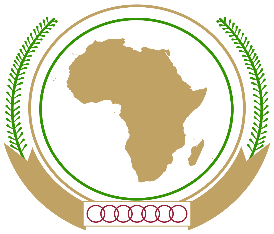 LMIS Harmonization and Coordination Framework Approach
Work with common Definitions, Concepts and    Terminologies in harmony with international standards

 2. 4 Categories of Labor Market and Poverty Indicators 
	a. Work, social protection and employment
	b. Productivity and competitiveness
	c. Poverty and labor market
	d. Governance (types of LMI, methodologies, 	periodicity, organization / structure, funding, LMI 	analysis, etc.)

3. Each country conducts an audit of the LMIS, establishes a SIMT Coordination Unit on the basis of the social dialogue, and provides funding
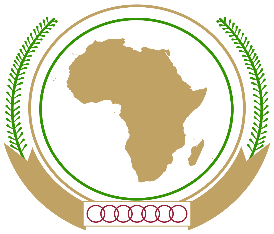 Towards an integrated LMIS: Modelling for Demand Driven on Labor Market Information Systems (LMIS)
LMIS Type 1 is a database comprising of public actors and generating only data. As it does not contain any services or tools, it brings little added value to end users (employers or employees).

LMIS Type 2 is an intermediate LMIS with public actors but has also produced, which offers services, creators of value for the end user (such as job search services).

LMIS Type 3 is an advanced LMIS with characteristics similar to Type 1, but whose ability to generate value is such that private actors become effective participating entities to the extent that they find an economic benefit to be made part of the system.
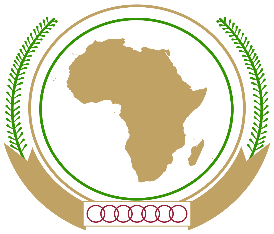 Towards an integrated LMIS: Modelling for Demand Driven on Labor Market Information Systems (LMIS)
Current situation:

Observatories of employment and education in several countries, often with tripartite governance

Labor statistics directorates / units or similar structures for collecting, analyzing and disseminating labor market information.

The general observation is that they are more of the LMIS Type 1. This explains their limited contribution to the efficiency and effectiveness of the functioning of the labor market.
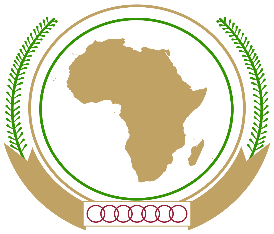 LMIS RECOMMENDATION FOR AFRICAN STATES
Member States are encouraged to build a type 3 LMIS.
A Type 3 LMIS includes several public and private actors and provides several services. The private sector contributes to the formation of labor market information and maintains close links with the public entities of the system
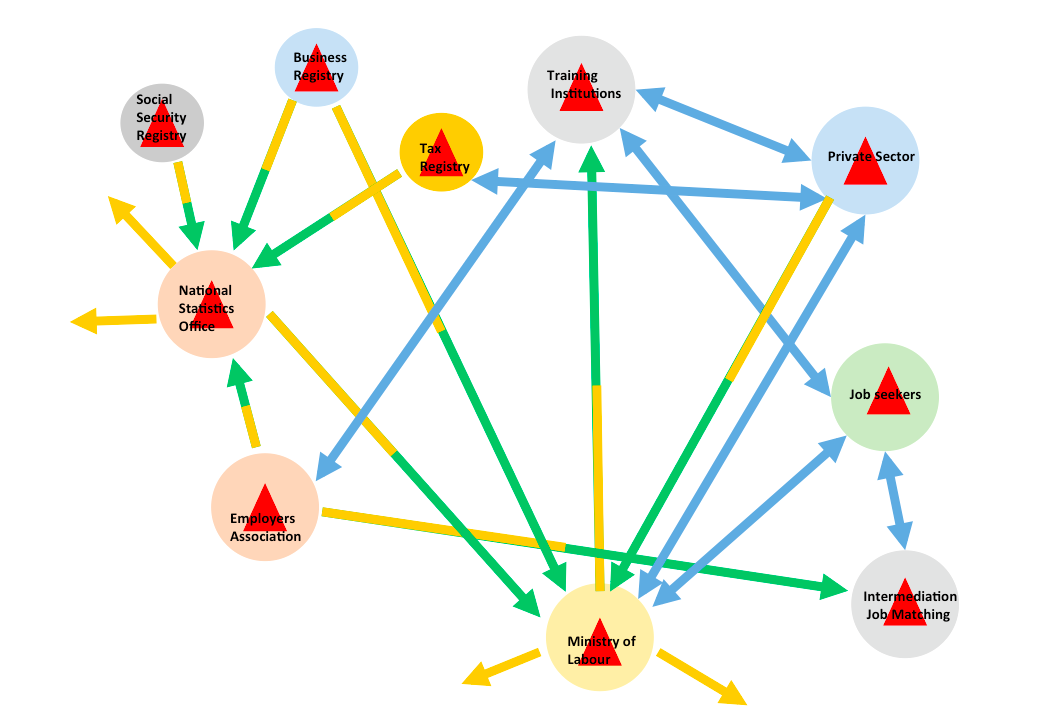 [Speaker Notes: committed to free movement by 2015, free trade area by 2017; establishment of an economic and monetary union by 2028; access to electricity for over 70% of the African population by 2040;  halving the flow of illicit capital by 2023 , 100% literacy by 2063, increasing life expectancy to 75 years]
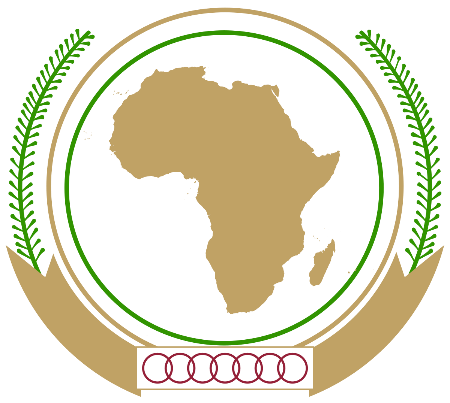 THANK YOU!

 Your Recommendations are Welcome
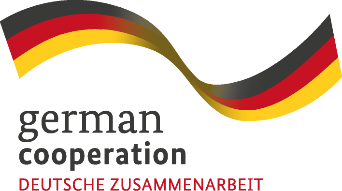 STUDY TOUR PREPARTION
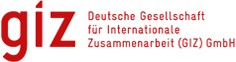 …in line with findings of “Roadmap for Development of LMIS in Africa”, functions of CoP members and  the CoP Action Plan
Core Topics have been identified:
Roles and responsibilities of different actors at national and regional level for collection, analysis and dissemination of labour market information (overview and insights from different perspectives)
Variety of sources for LMI, including qualitative data, private sector intermediation services and big data (e.g. job search sites)
Relevance of LMI for economic development planning as well as education and labour market policies / measures
Engagement of private sector in LMI (for data collection, analysis and usage)
Usage of LMI in design and implementation of different labour market intervention and services (including career guidance)
User-friendly processing and visualisation of LMI
Addressing informal sector in LMI
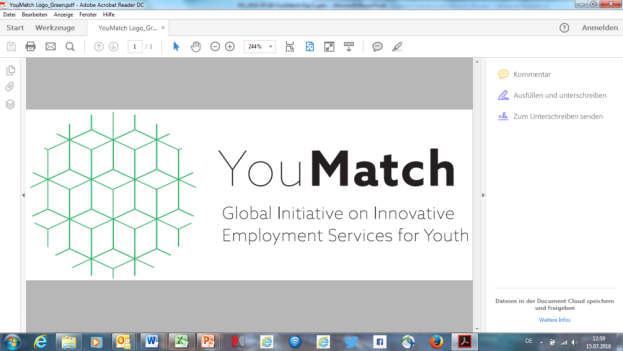 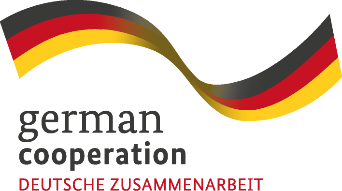 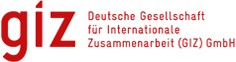 YouMatch has Identifed
10
Institutions that can address the core topics of interest to our COP that is possible to visit during the study tour.
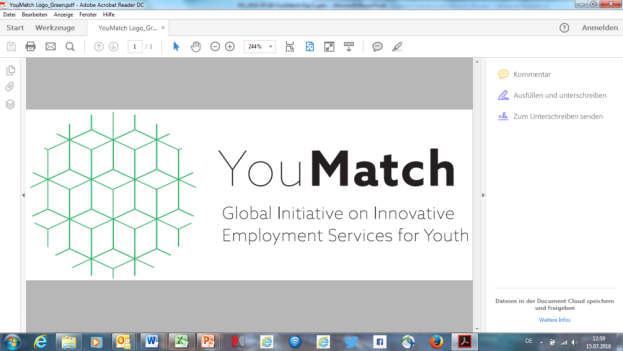 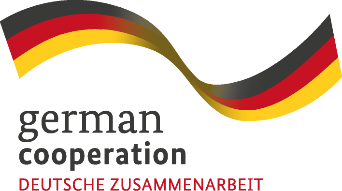 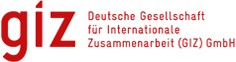 Potential Institutions
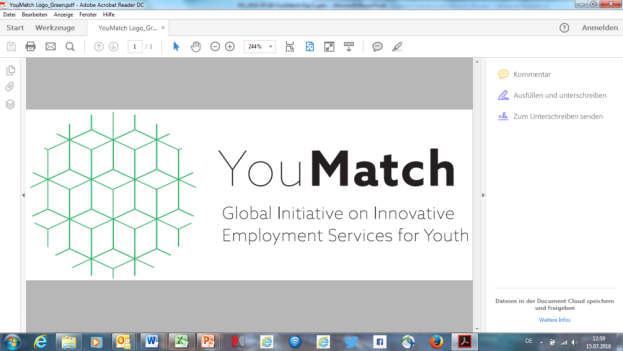 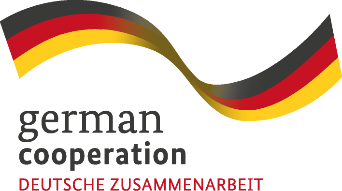 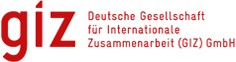 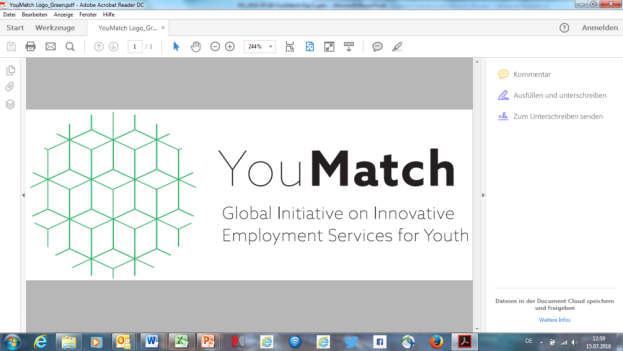 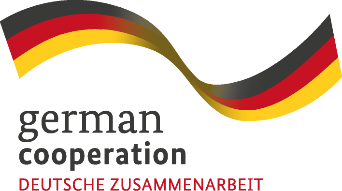 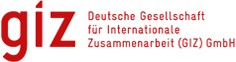 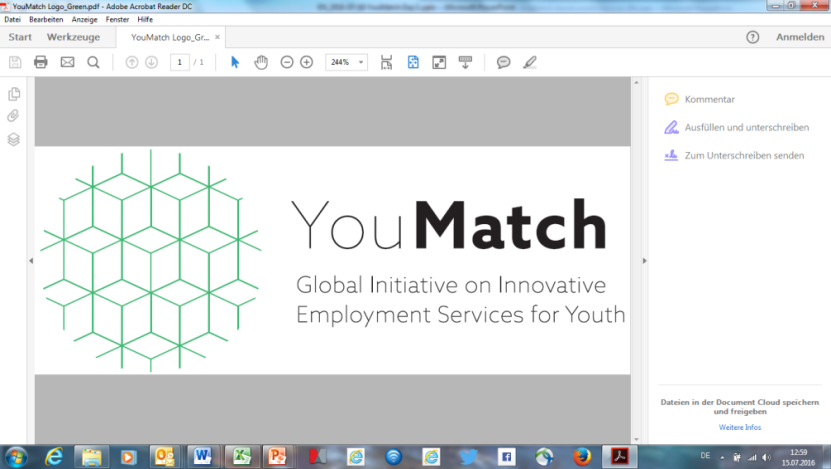 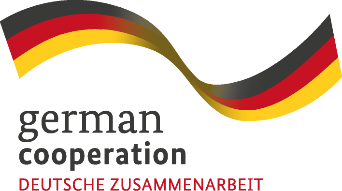 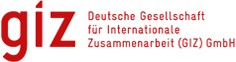 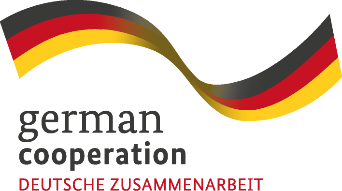 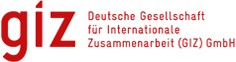 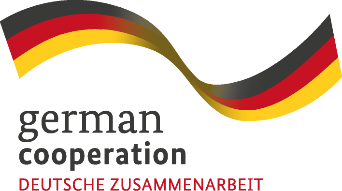 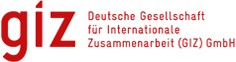 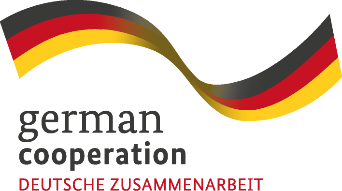 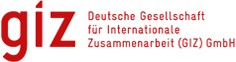 Registration for the YouMatch study tour to Germany from 2-6 December 2019
Who hasn’t registered yet? 

Project Team YouMatch Germany 2019
germany2019@youmatch.greenstorming.de

Progress in Visa Application
Brief on ASPYEE
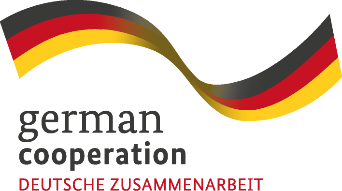 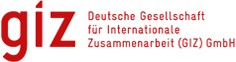 Evaluation
Motivation for future participation, one phrase.
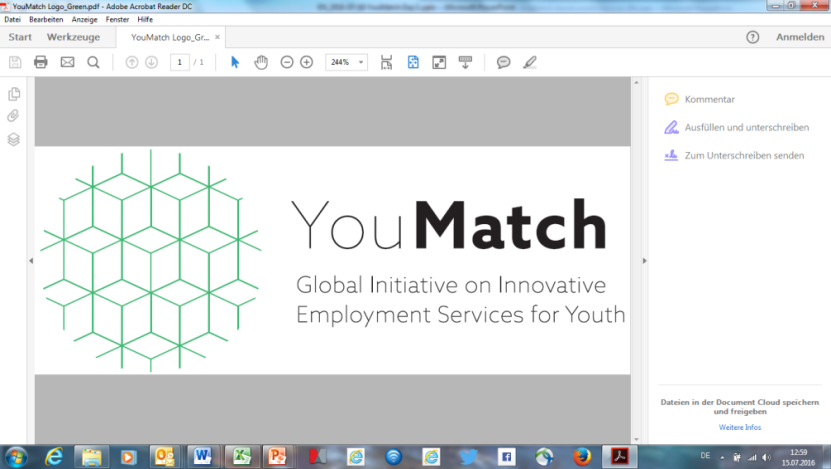 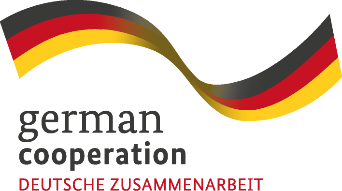 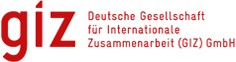 Thank you all! See you in Germany
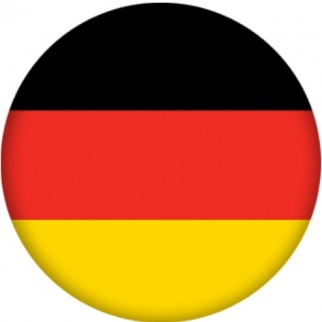 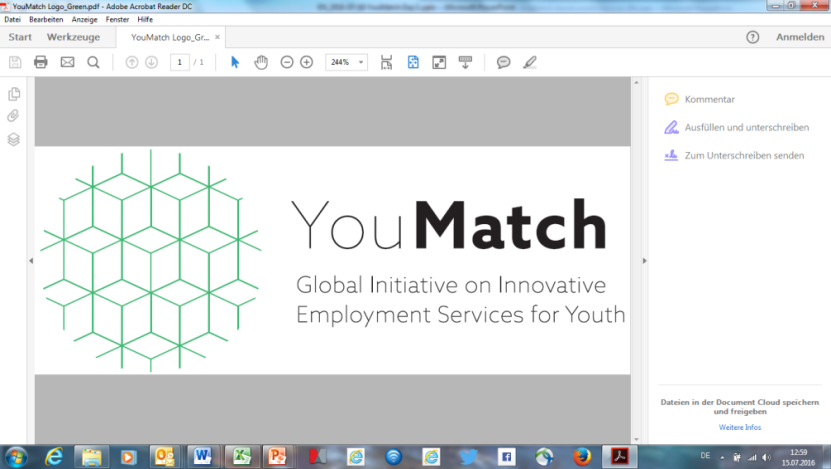